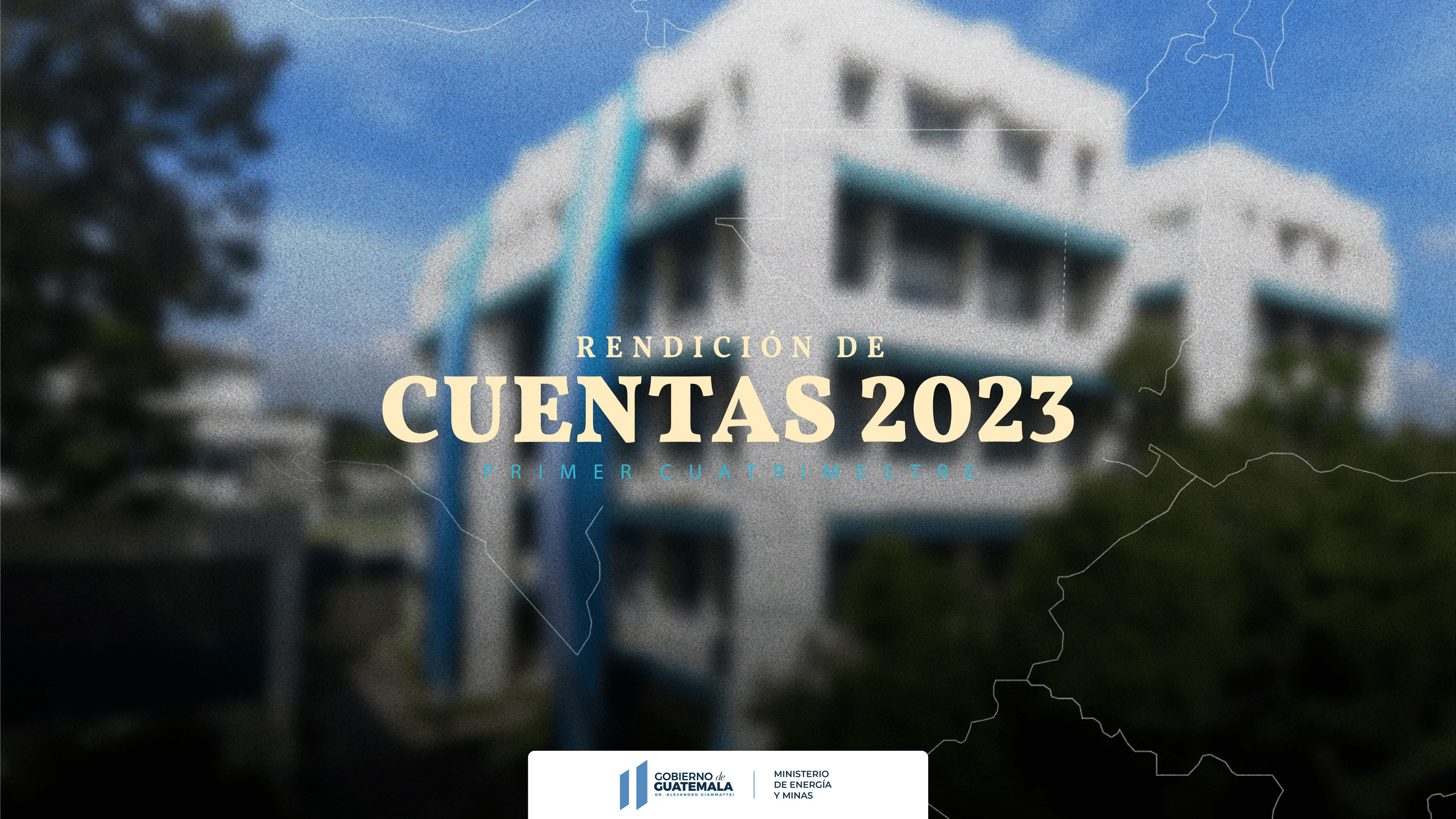 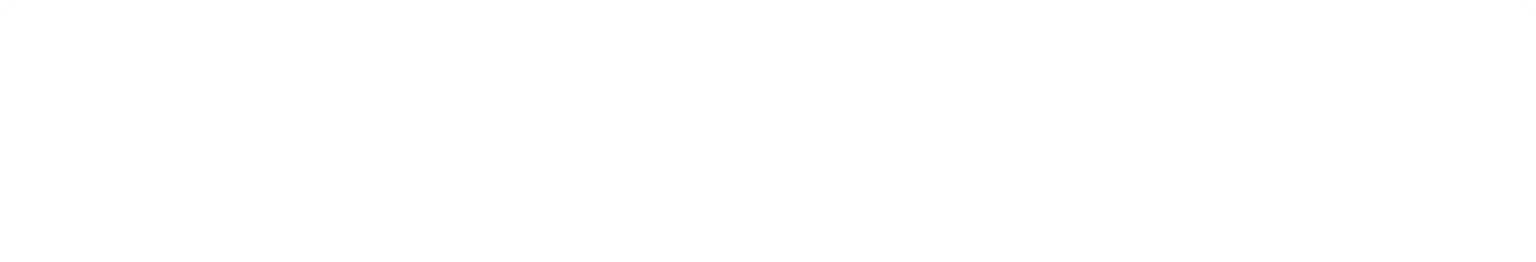 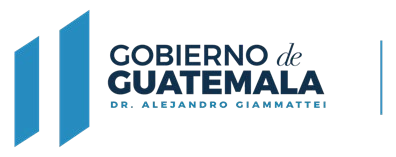 MINISTERIO  DE ENERGÍA  Y MINAS
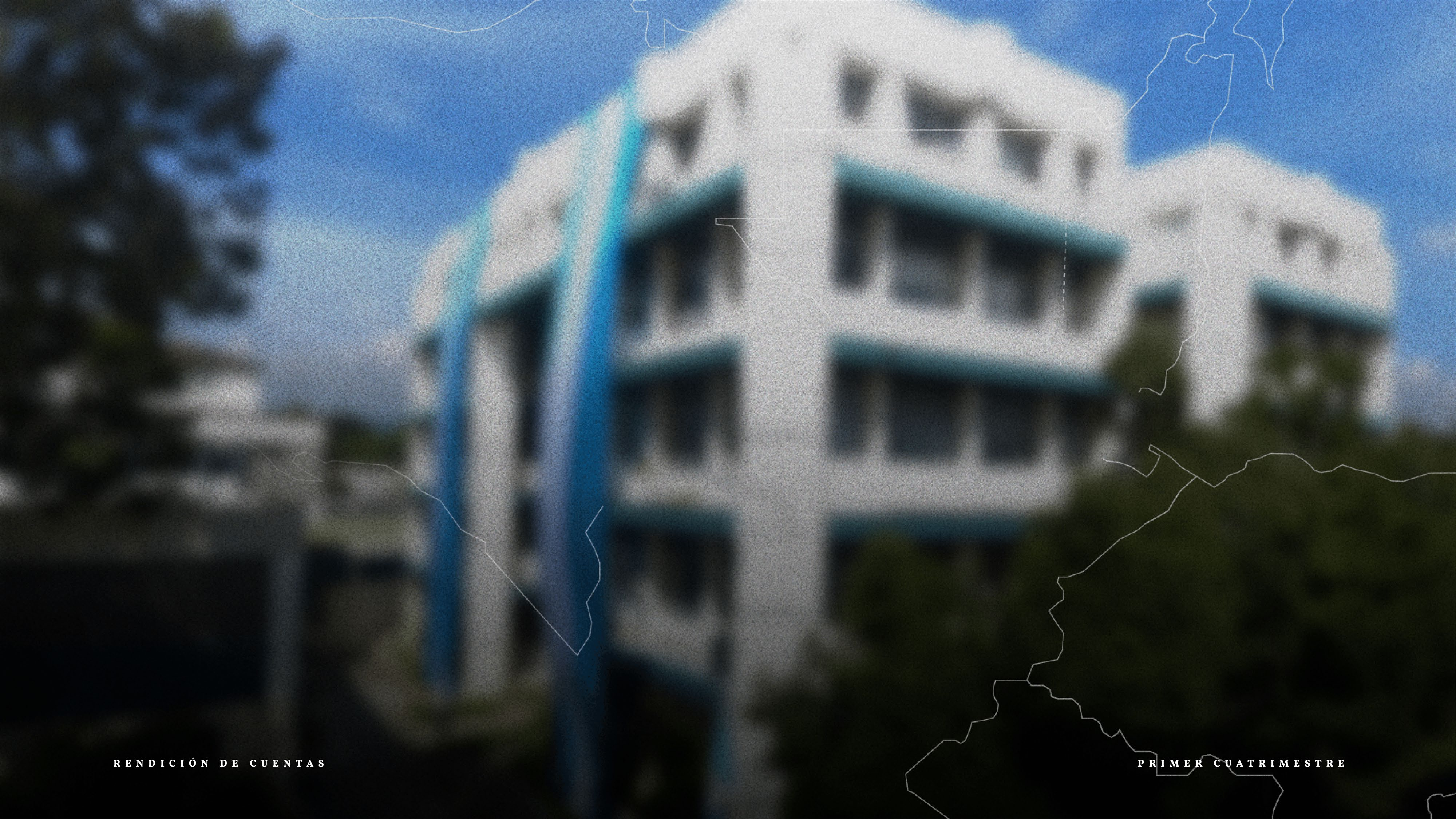 Principales funciones  y objetivos del MEM
Principales funciones del Ministerio  de Energía y Minas (MEM)
De conformidad con las normas que regulan su funcionamiento, las principales funciones del MEM son:
Estudiar y fomentar el uso de fuentes nuevas y renovables de  energía, promover su aprovechamiento racional y estimular el  desarrollo aprovechamiento racional de energía en sus diferentes  formas y tipos, procurando una política nacional que tienda a  lograr la autosuficiencia energética del país.
Coordinar las acciones necesarias para mantener un adecuado y  eficiente suministro de petróleo, productos petroleros y gas natural  de acuerdo con la demanda del país, y conforme a la ley de la  materia.
Formular la política, proponer la regulación respectiva y supervisar  el sistema de exploración, explotación y comercialización de  hidrocarburos y minerales.
Cumplir las normas y especificaciones ambientales que en materia  de recursos no renovables establezca el Ministerio de Ambiente y  Recursos Naturales.
Emitir opinión en el ámbito de su competencia sobre políticas o  proyectos de otras instituciones públicas que incidan en el  desarrollo energético del país.
Ejercer las funciones normativas y de control y supervisión en  materia de energía eléctrica que le asignen las leyes.
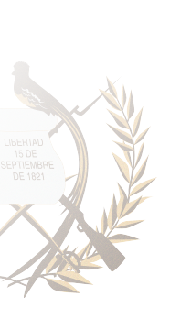 Cumplir y hacer cumplir la legislación relacionada con el  reconocimiento superficial, exploración, explotación, transporte y  transformación de hidrocarburos la compraventa o cualquier tipo  de comercialización de petróleo crudo o reconstituido, gas natural  y otros derivados, así como los derivados de los mismos.
R E   D I C I Ó
D E  C U E   ž A S
P R I M E R  C U A ž R I M E S ž R E
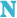 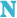 Principales objetivos del Ministerio  de Energía y Minas
Para el cumplimiento de sus funciones y satisfacer las necesidades de la población, el MEM debe cumplir con el siguiente objetivo:

La Ley del Organismo Ejecutivo encarga al MEM atender lo relativo al régimen jurídico aplicable a la producción,  distribución y comercialización de la energía y de los hidrocarburos, así como la explotación de los recursos mineros.

En esa línea, el MEM por medio de su gestión, responde a lo que estipula la Constitución Política de la República de Guatemala en cuanto  a la explotación técnica y racional que debe hacerse de los bienes del Estado, entre los que se encuentran los recursos naturales  renovables y no renovables.

Para ello, dicho cuerpo legal indica que “el Estado establecerá y propiciará las condiciones propias para su reconocimiento, exploración,  explotación y comercialización”, tarea que por imperativo categórico corresponde al MEM en su calidad de ente rector.
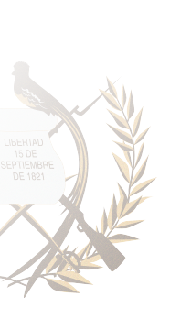 R E   D I C I Ó
D E  C U E   ž A S
P R I M E R  C U A ž R I M E S ž R E
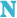 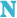 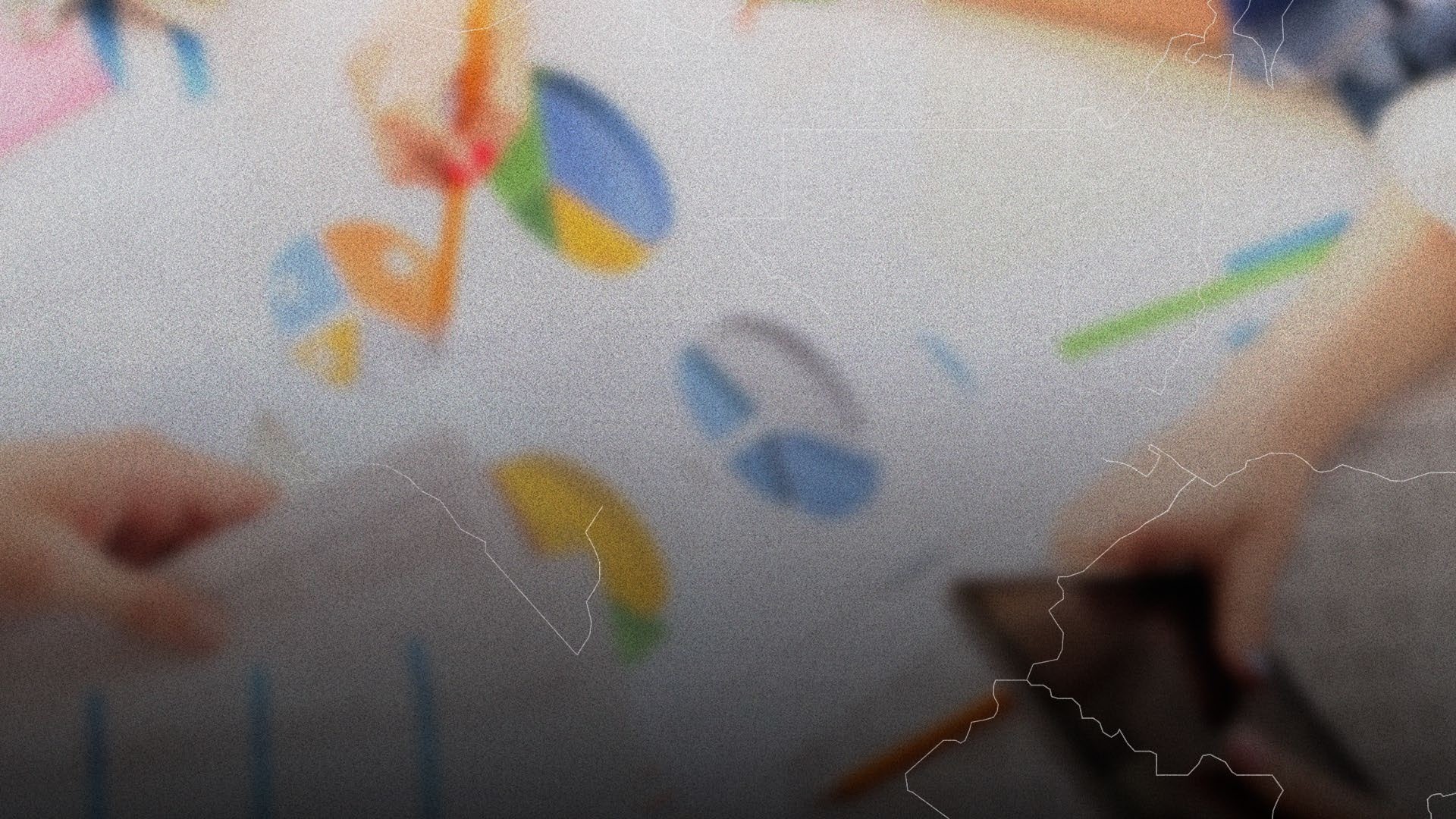 1
Parte general:
Ejecución presupuestaria
1
Cifras generales del  presupuesto al primer  cuatrimestre 2023
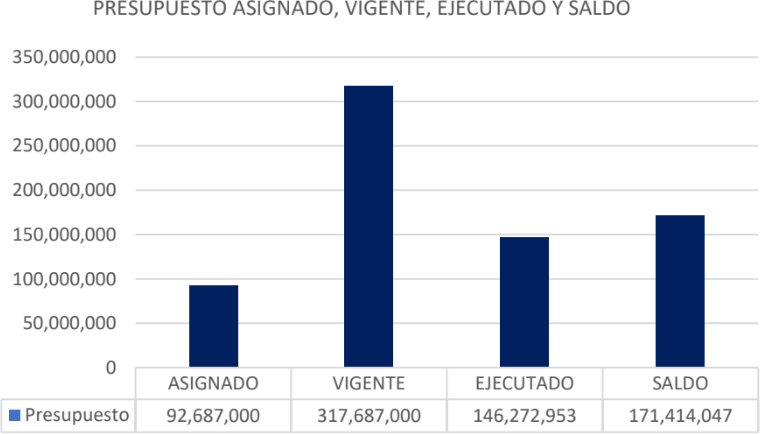 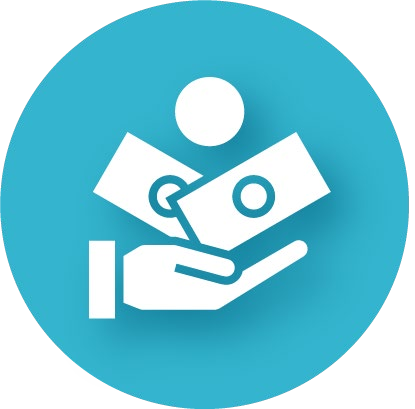 Presupuesto vigente total: Q317,687,000

Presupuesto ejecutado (utilizado): Q146,272,953

Saldo: Q171,414,047
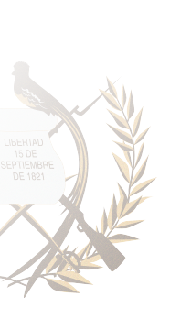 R E   D I C I Ó
D E  C U E   ž A S
P R I M E R  C U A ž R I M E S ž R E
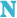 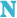 1
Cifras generales del  presupuesto al primer  cuatrimestre 2023
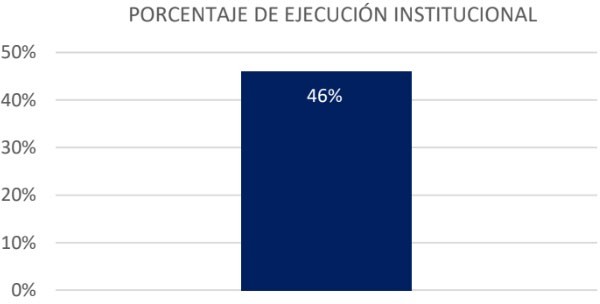 R E   D I C I Ó
D E  C U E   ž A S
P R I M E R  C U A ž R I M E S ž R E
1
¿En qué utiliza el dinero  el MEM?
El dinero se utiliza en la adquisición de diferentes bienes o servicios y en transferencias que son  necesarias para cumplir con las finalidades de la institución.

Para mostrar de forma ordenada a la población en qué se utiliza el dinero, el gasto del sector público se  distribuye en 5 grupos de gasto.
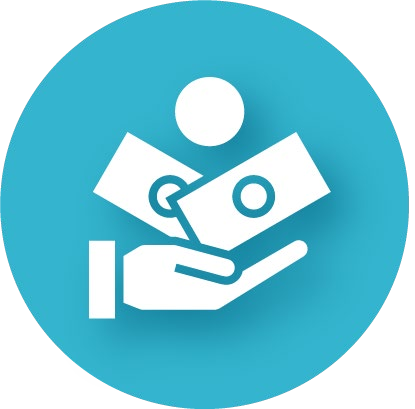 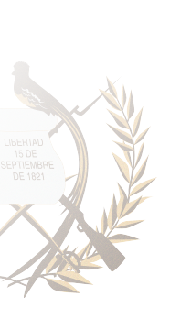 R E   D I C I Ó
D E  C U E   ž A S
P R I M E R  C U A ž R I M E S ž R E
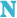 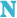 1
Ejecución presupuestaria  por grupo de gasto al  primer cuatrimestre 2022
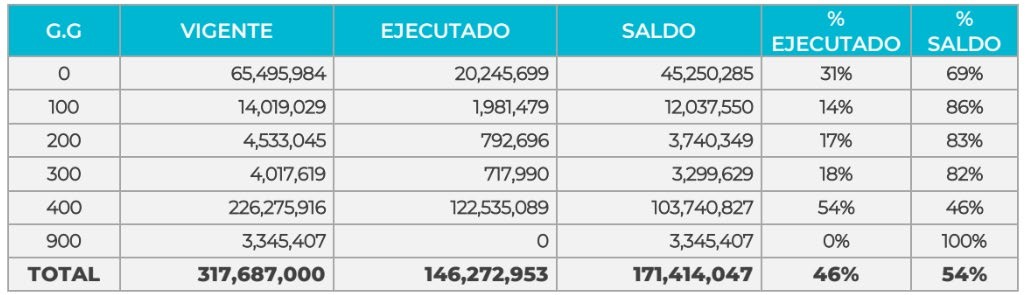 R E   D I C I Ó
D E  C U E   ž A S
P R I M E R  C U A ž R I M E S ž R E
1
Importancia del pago de  servidores públicos
El dinero utilizado en el pago de servidores públicos grupo 0 aunque se clasifica como un gasto de  funcionamiento, en realidad, constituye el medio para prestar servicios o entregar bienes a la población  beneficiaria, y con ello, satisfacer las necesidades sociales a través de la contratación de profesionales,  técnicos y personal administrativo que brinda los servicios de asesoría, desempeño administrativo y  atención a la población.

El Ministerio de Energía y Minas es una institución eminentemente normativa por lo que le corresponde  supervisar el cumplimiento del marco normativo de las áreas Energéticas, Mineras, Hidrocarburos y  Desarrollo Sostenible y para el cumplimiento de sus funciones es necesario contar con personal técnico y  profesional de carácter permanente para el soporte administrativo y legal.
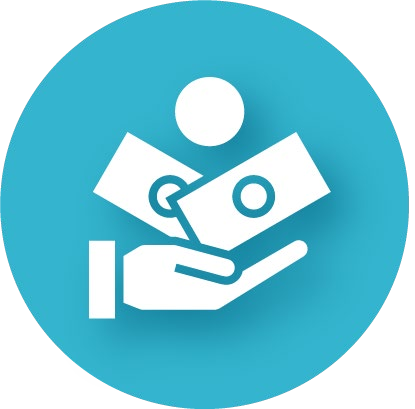 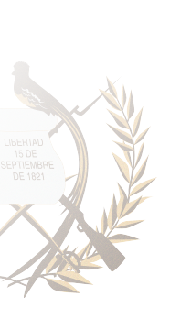 R E   D I C I Ó
D E  C U E   ž A S
P R I M E R  C U A ž R I M E S ž R E
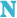 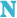 1
Pago de salarios a  servidores públicos a la  fecha
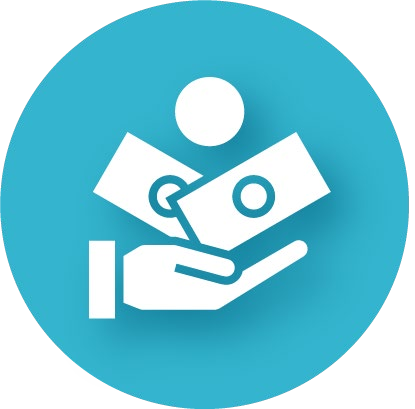 Presupuesto vigente total para el pago de servidores públicos: Q65,495,984

Presupuesto utilizado al segundo cuatrimestre 2022 para el pago de servidores públicos: Q20,245,699

Saldo para el pago de servidores públicos: Q45,250,285
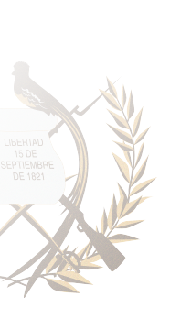 R E   D I C I Ó
D E  C U E   ž A S
P R I M E R  C U A ž R I M E S ž R E
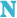 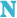 1
¿En qué invierte el MEM?
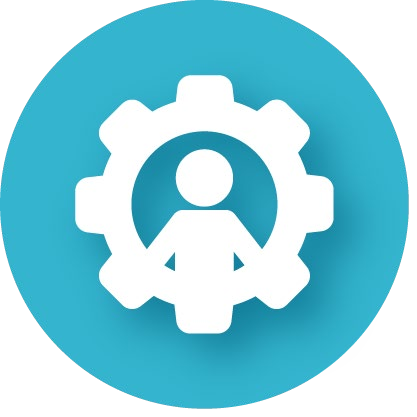 La inversión se divide principalmente en compra de  equipos de oficina y adquisición de equipos  técnicos especializados.
R E   D I C I Ó
D E  C U E   ž A S
P R I M E R  C U A ž R I M E S ž R E
1
Monto utilizado de  inversión a la fecha
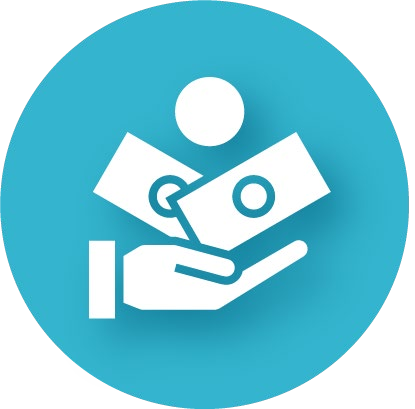 Presupuesto vigente total para la inversión: XXX

Presupuesto utilizado al primer cuatrimestre 2023 para inversión: xxx

Saldo para la inversión: xxx
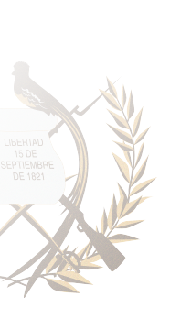 R E   D I C I Ó
D E  C U E   ž A S
P R I M E R  C U A ž R I M E S ž R E
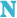 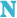 1
¿Qué finalidades  atiende el MEM?
Los recursos públicos se utilizan con fines específicos para el cumplimiento de los  objetivos sociales y económicos del Estado que impactan directamente en la población.

Cada entidad atiende y prioriza las finalidades que le corresponden de conformidad con  la ley En el caso del MEM, destina la mayoría de su presupuesto a los apoyos sociales  temporales a los combustibles
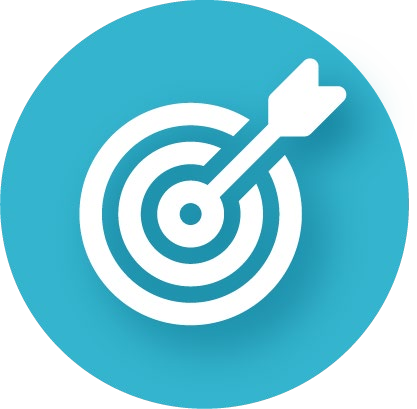 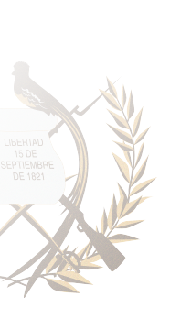 R E   D I C I Ó
D E  C U E   ž A S
P R I M E R  C U A ž R I M E S ž R E
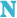 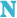 1
Ejecución presupuestaria  por finalidad al primer  cuatrimestre de 2023
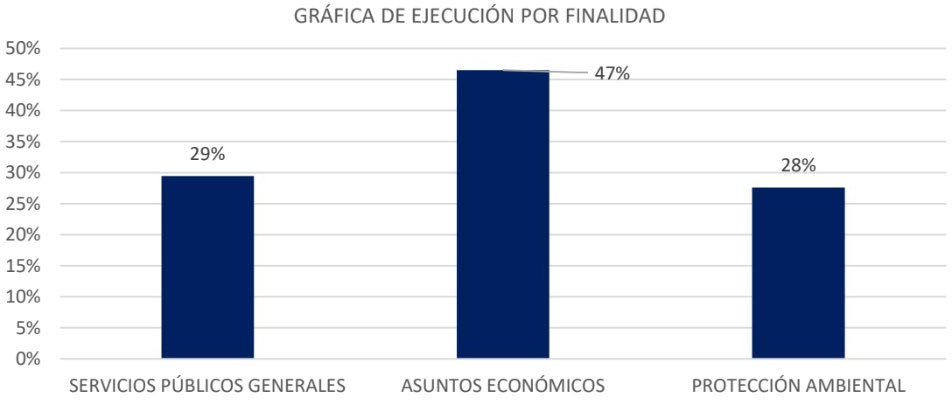 R E   D I C I Ó
D E  C U E   ž A S
P R I M E R  C U A ž R I M E S ž R E
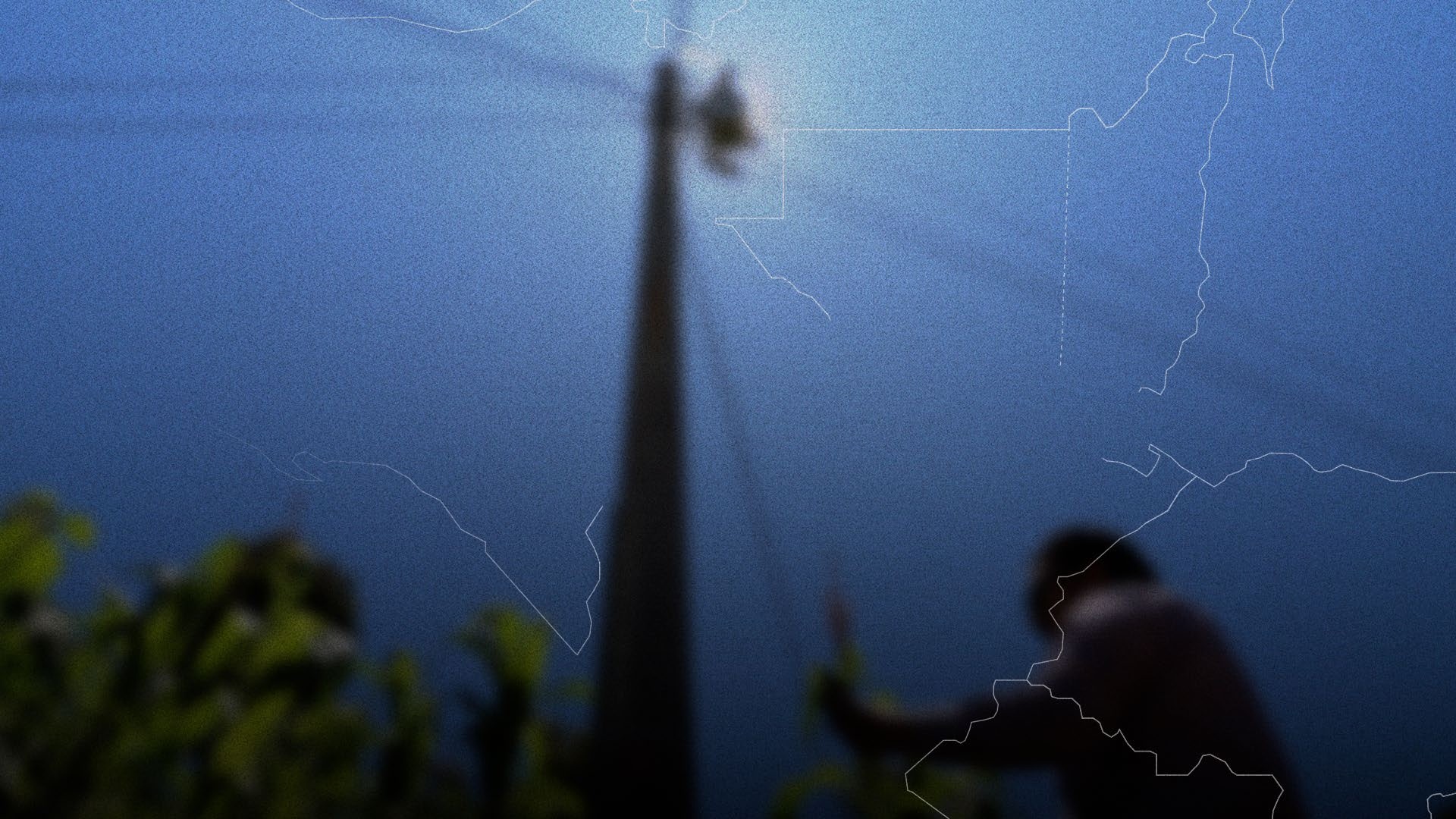 2
Parte específica:
Avances y resultados
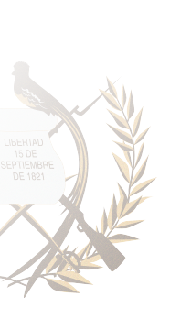 R E   D I C I Ó
D E  C U E   ž A S
P R I M E R  C U A ž R I M E S ž R E
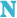 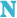 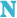 Implementación de la
Ley del Apoyo Social Temporal
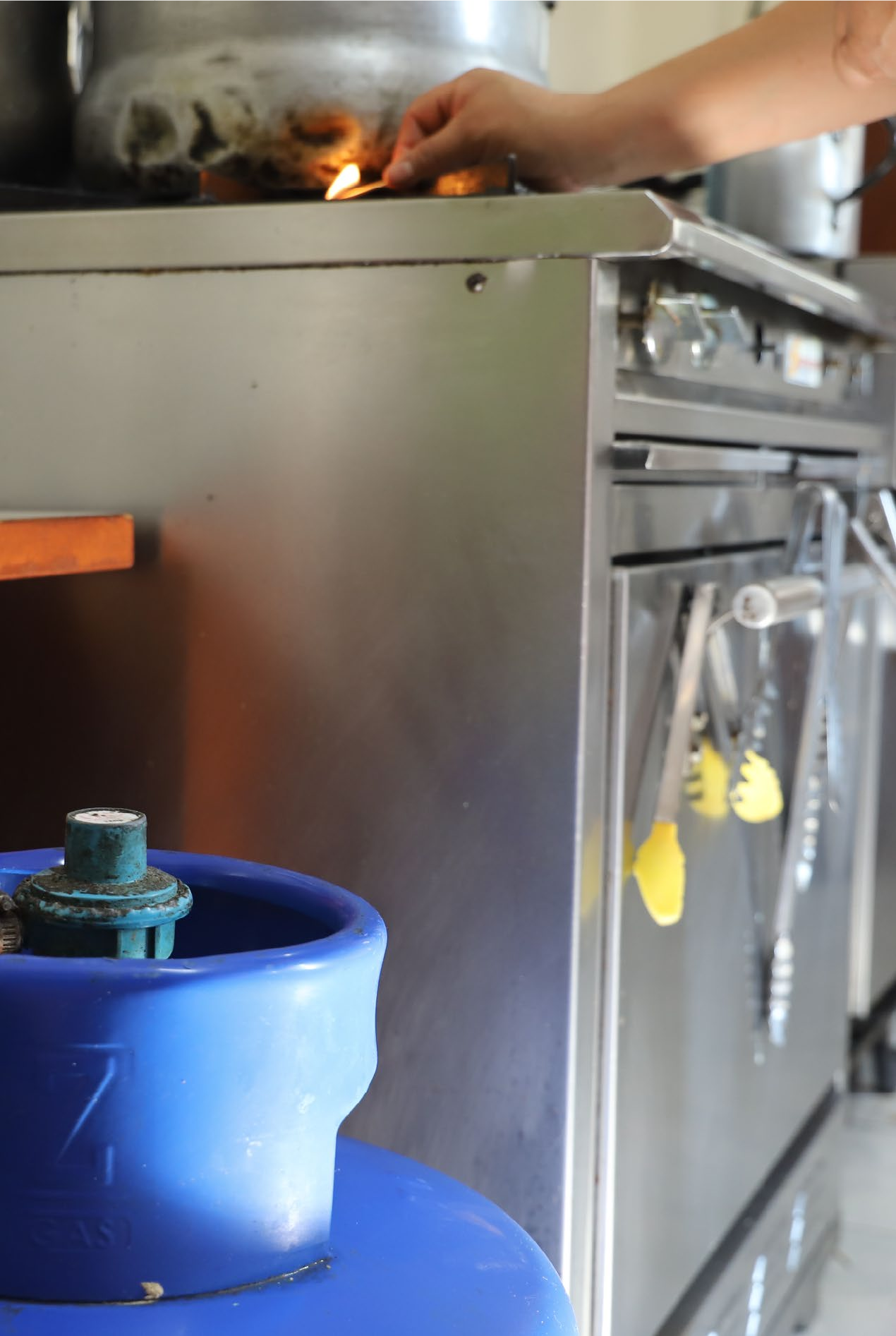 1.800,000 hogares beneficiados aproximadamente.

Aspectos presupuestarios
Presupuesto vigente: xxx
Presupuesto ejecutado: xxx
Fuente de financiamiento: Transferencias corrientes

Aspectos de planificación estatal
Programa: Apoyo Social Temporal a consumidores de Gas Propano
Meta: 88.89% de avance (en meta física acumulada)
Población beneficiada: 1 millón 800 mil hogares, principalmente  aquellos con menor poder adquisitivo.
Ubicación geográfica: Nivel nacional
Plazo de ejecución : 3 meses
R E   D I C I Ó
D E  C U E   ž A S
P R I M E R  C U A ž R I M E S ž R E
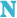 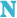 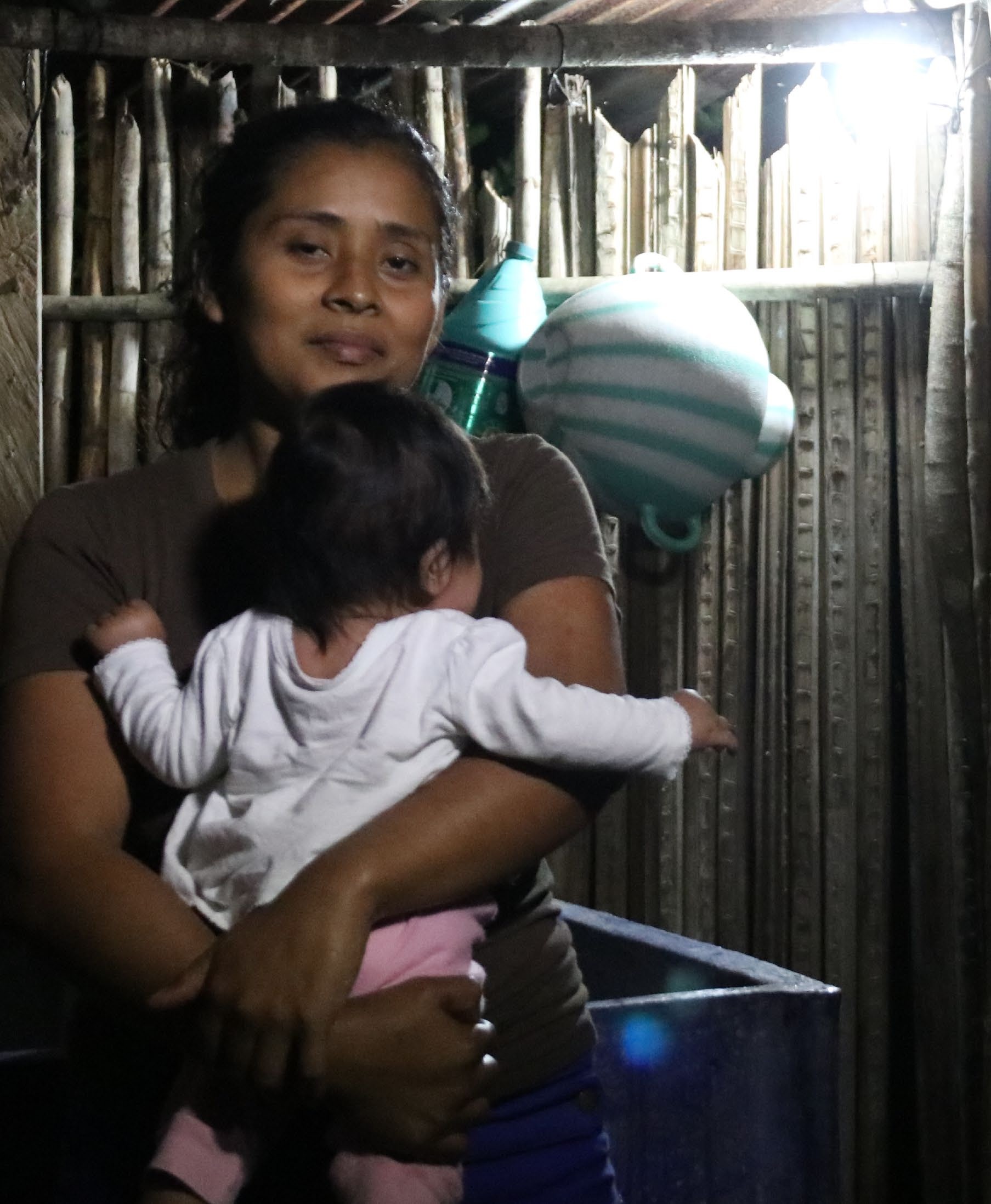 Avances en la electrificación del país
El porcentaje de cobertura de hogares con acceso a energía eléctrica,  alcanza a la fecha un 89.94%, lo que equivale a un 0.68% de incremento  logrado en la administración actual.
Se realizaron en total 45 Informes de Estudios Socioeconómicos en  comunidades de 4 departamentos del país, mismas que actualmente no  tienen acceso al servicio de energía eléctrica. Con esto se busca garantizar  energía asequible, segura, sostenible y moderna para todos.
Se continuó con el impulso en el desarrollo de fuentes de energía renovable  y no renovable compatibles con la conservación del medio ambiente.  Actualmente la generación de energía eléctrica renovable, asciende en  promedio, a un 79%.
R E   D I C I Ó
D E  C U E   ž A S
P R I M E R  C U A ž R I M E S ž R E
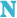 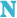 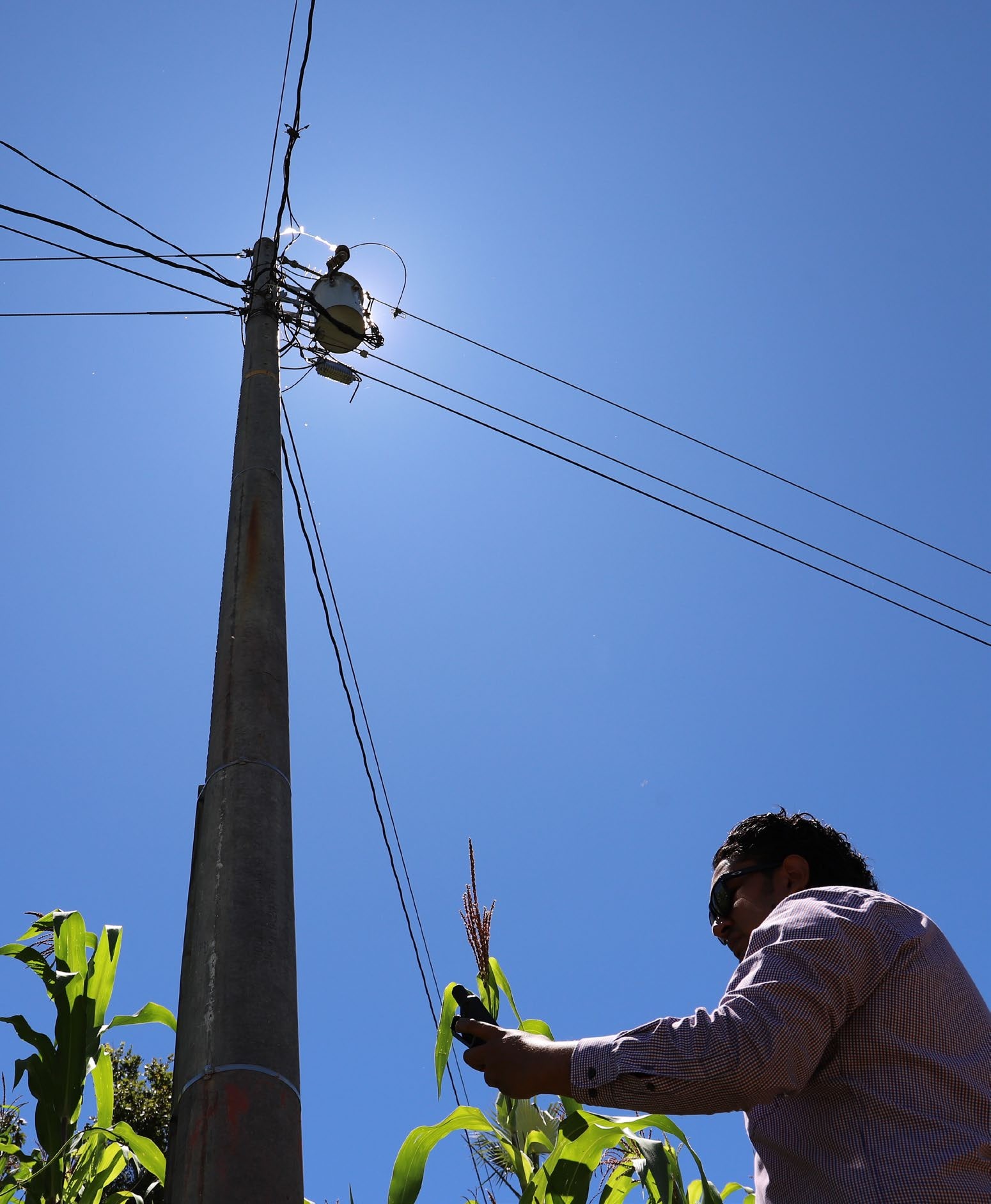 Más aportes en el tema de energía
Se otorgó por medio del INDE, el aporte social a los beneficiarios de  tarifa social de energía eléctrica con consumo de hasta 125 kwh/mes. El  monto de dicho aporte durante el primer cuatrimestre del 2023,  asciende a Q373,296,647.61.
Se adelantaron actividades con respecto a un proyecto, el cual utiliza  tecnología solar. Dicho proyecto está denominado como “Planta Solar  Palo Blanco de 3.1 MW”.
R E   D I C I Ó
D E  C U E   ž A S
P R I M E R  C U A ž R I M E S ž R E
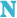 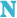 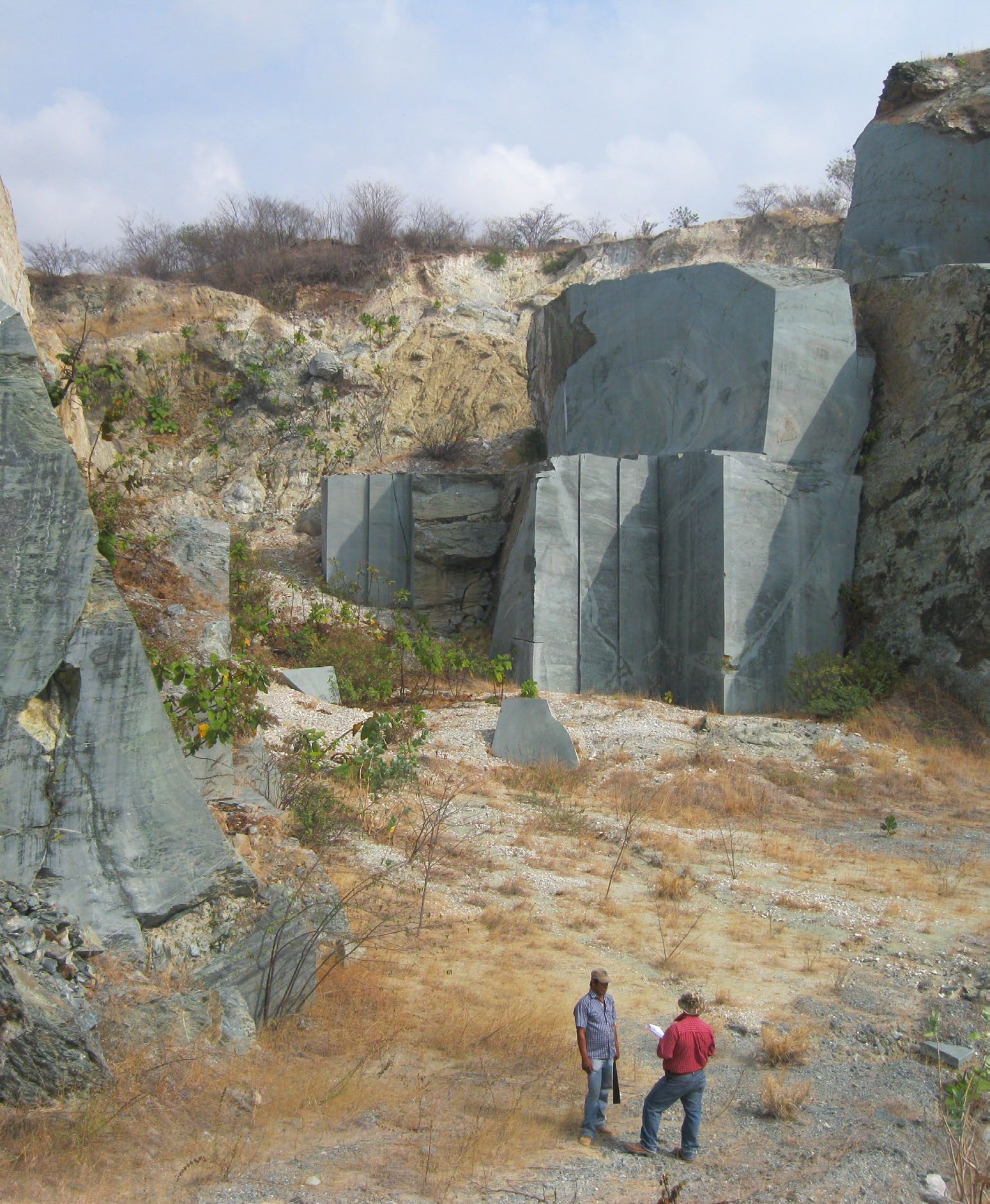 Avances para la industria extractiva
Otorgamiento de 3 nuevas licencias de explotación minera.

Casillas, Santa Rosa; minerales: arena, grava y cantos rodados.
Sanarate, El Progreso; mineral: carbonato de calcio.
Nuevo San Carlos, Retalhuleu; minerales: arena, grava, cantos rodados y  bloques de río.


Ingreso a las arcas del Estado de Q12.428,642.98 en concepto de regalías de  la Industria de Extracción (información al 31 de marzo).
R  E    D  I  C  I  Ó         D  E     C  U  E    ž  A  S
P R I M E R  C U A ž R I M E S ž R E
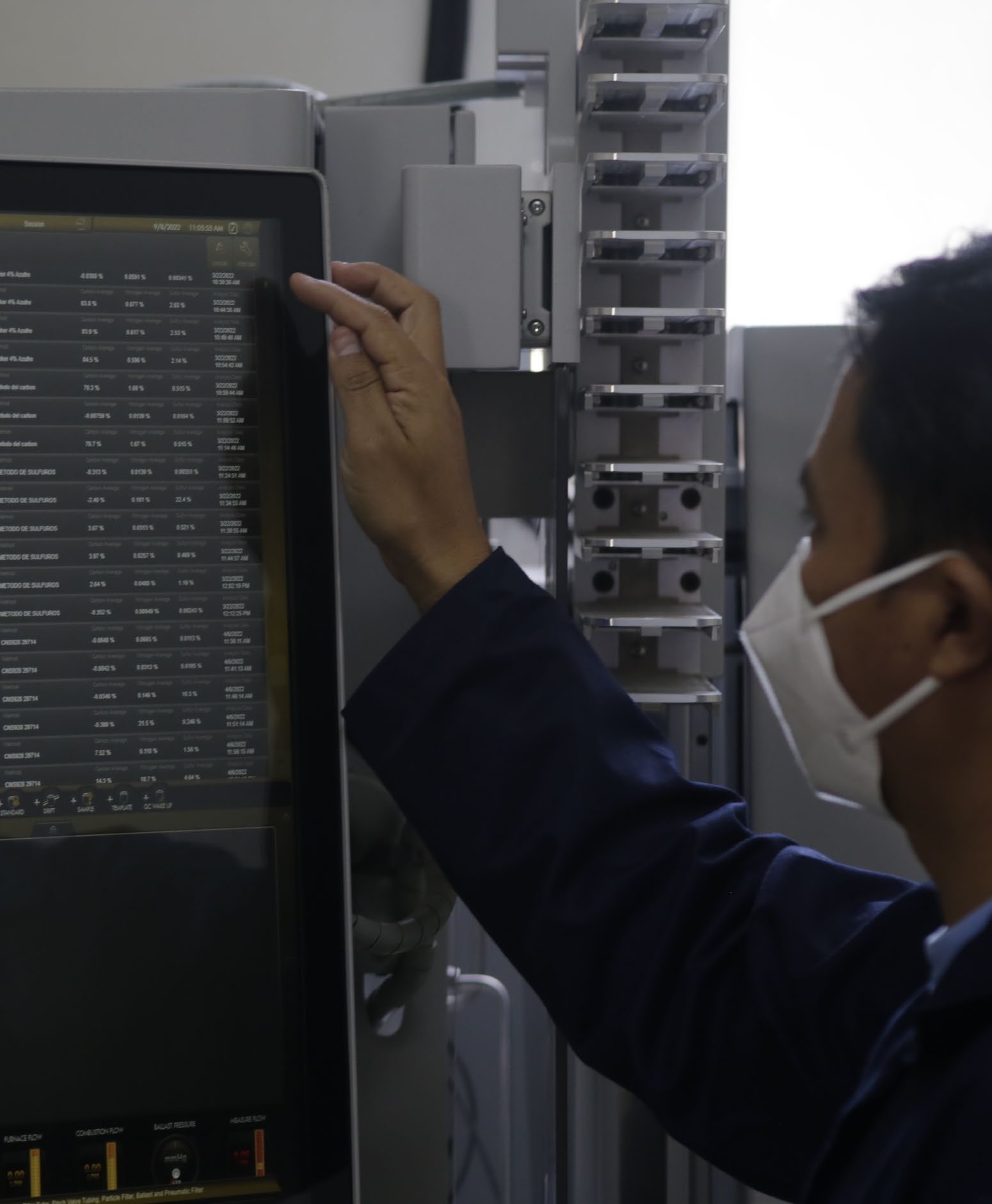 Avances en la seguridad radiológica
Modificaciones de licencias de transporte y exportación: El INCAN repatriará  2 fuentes radiactivas de Cobalto 60 de alta tasa de dosis, que se encuentran  en desuso, hacia los Estados Unidos de América, en prevención de  accidentes y emergencias radiológicas.
Pago de los Gastos Nacionales de Participación -GNPS,- para ejecución de 3  proyectos del Programa de Cooperación Técnica entre el Organismo  Internacional de Energía Atómica, OIEA y Guatemala.
R E   D I C I Ó
D E  C U E   ž A S
P R I M E R  C U A ž R I M E S ž R E
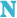 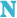 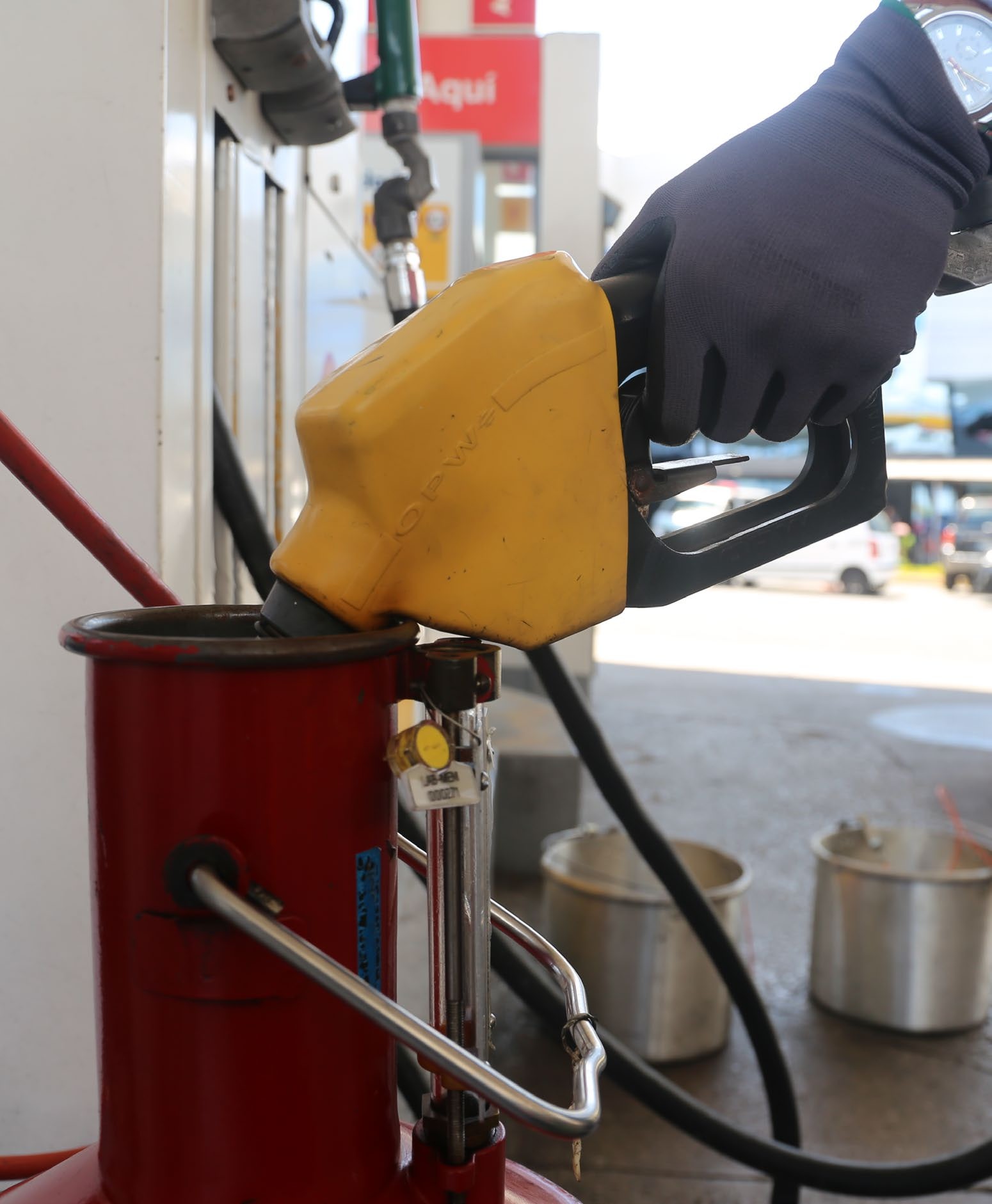 Avances verificación de estándares de  calidad
11,219 análisis de laboratorio (minerales, hidrocarburos y aplicaciones  nucleares), con lo cual se ha logrado lo siguiente:

Atención a un aproximado de 267 empresas con análisis en  productos de exportación (garantía de no contaminación radiactiva;  exportación de más de 31,136.00 toneladas de productos agrícolas).
R  E    D  I  C  I  Ó         D  E     C  U  E    ž  A  S
P R I M E R  C U A ž R I M E S ž R E
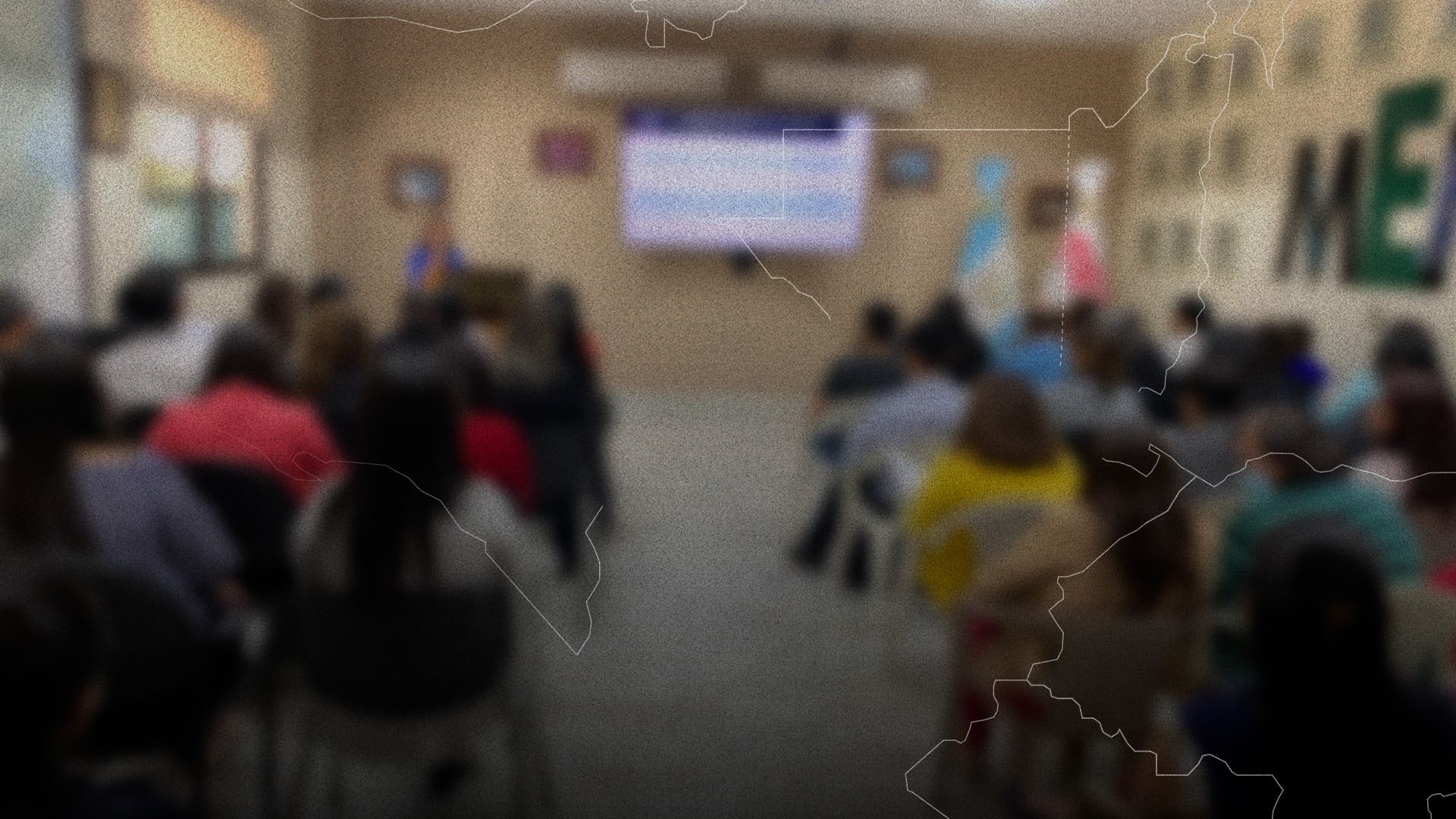 3
Logros institucionales
R E  D I C I Ó  D E  C U E  ž A S	P R I M E R  C U A ž R I M E S ž R E
3
Consolidado logros  institucionales
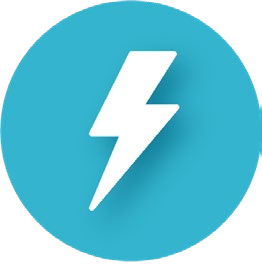 89.94% de hogares con acceso a la energía eléctrica, lo que está muy próximo de la meta  total que se debe alcanzar en el periodo 2020-2024.
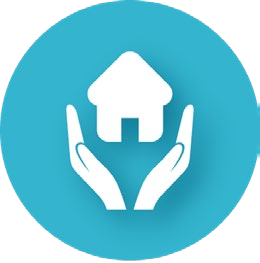 Apoyos Temporales a los consumidores de Gas Licuado de Petróleo (GLP o Gas Propano).
Incentivos a la inversión nacional y extranjera por medio del impulso y promoción de la  industria extractiva, acompañando las gestiones de tal materia, con la implementación de  mesas de diálogo y el cumplimiento de los procesos de consulta establecidos en el  Convenio 169 de la Organización Internacional del Trabajo -OIT-, en los casos que procede.
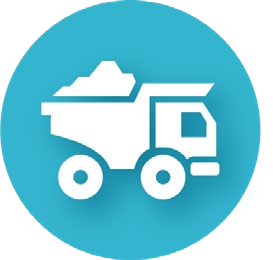 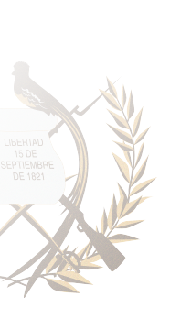 R E   D I C I Ó
D E  C U E   ž A S
P R I M E R
C U A ž R I M E S ž R E
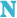 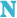 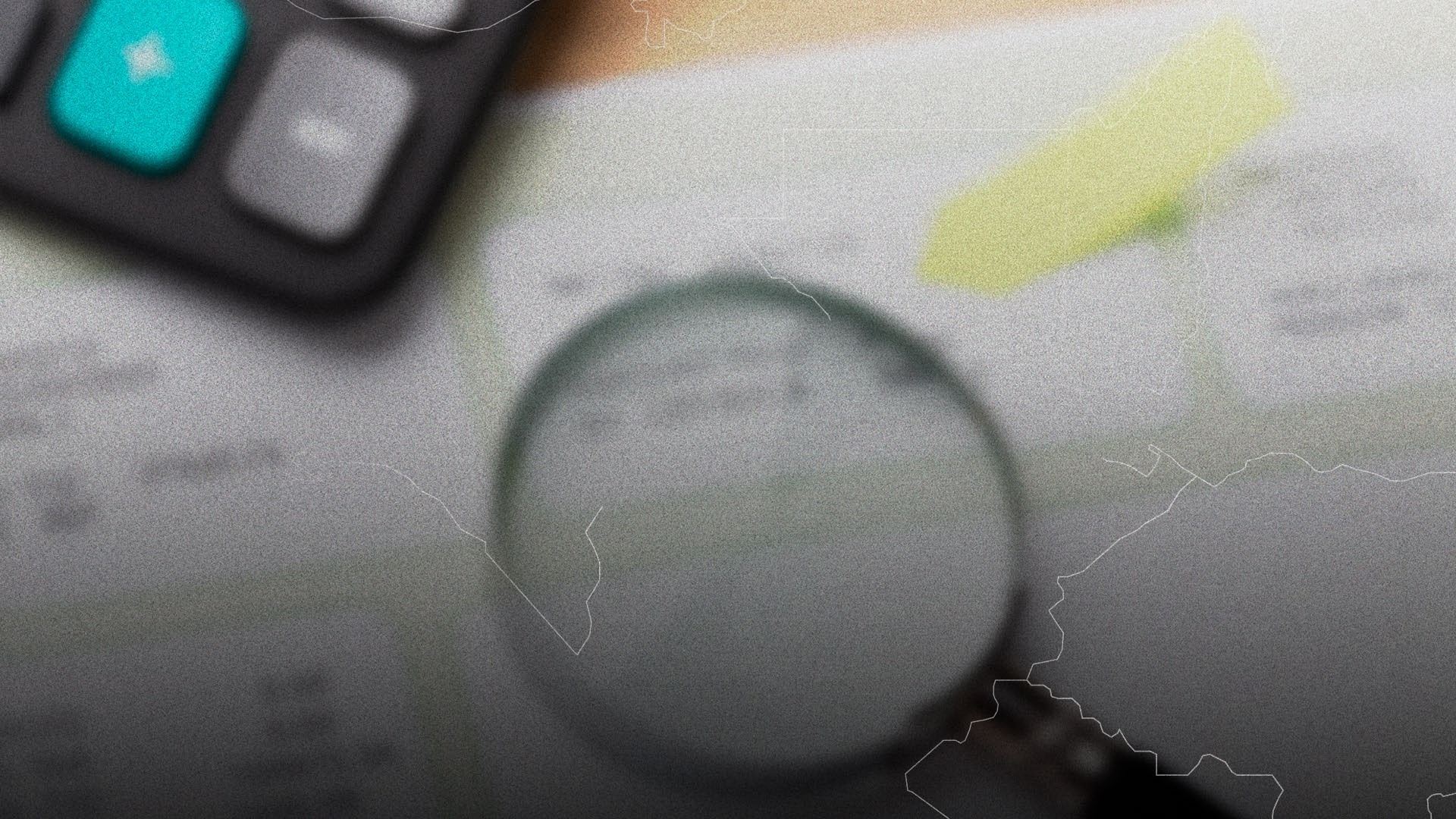 4
Transparencia
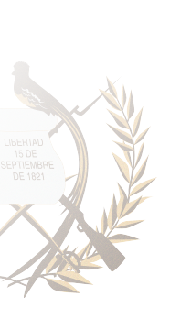 R E  D I C I Ó  D E  C U E  ž A S	P R I M E R  C U A ž R I M E S ž R E
4
Transparencia
En una línea de continuidad, el MEM trabaja permanentemente en la transparencia de la ejecución del gasto público, dándole con  ello, cumplimiento al Pilar “Estado Responsable, Transparente y Efectivo” de la PGG 2020-2024. Lo anterior por medio de lo siguiente:
Seguimiento a la implementación del Sistema Nacional de Control Interno de Guatemala, SINACIG,  con la creación del Comité de Evaluación de Riesgos Estratégicos -CERE- y la gestión actualizada  de la Unidades Especializadas -UUEE- en la mitigación de los riesgos.
Continuación en la implementación de la Ley para la Simplificación de Requisitos y Trámites  Administrativos, con el objeto de darle cumplimiento oportuno en el mes de agosto 2023.
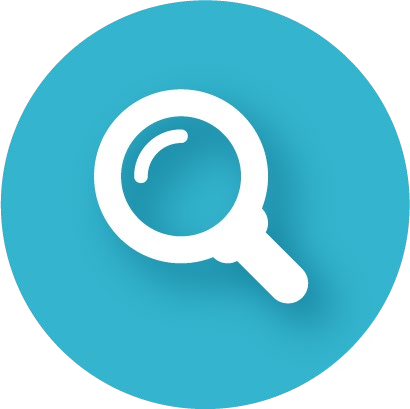 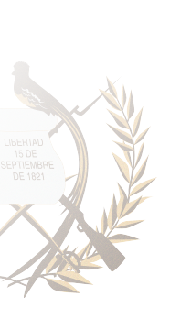 R E   D I C I Ó
D E  C U E   ž A S
P R I M E R  C U A ž R I M E S ž R E
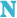 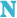 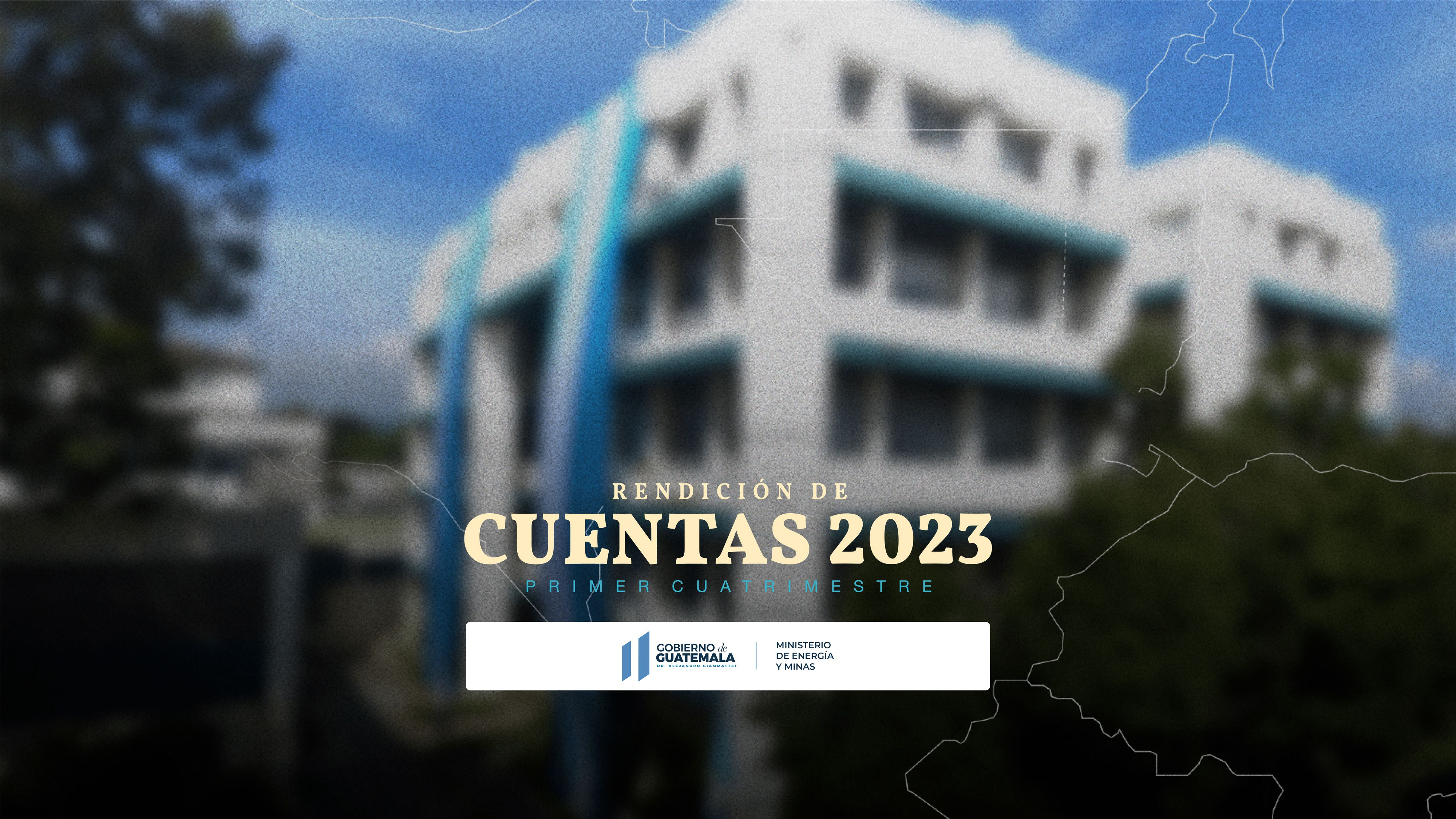 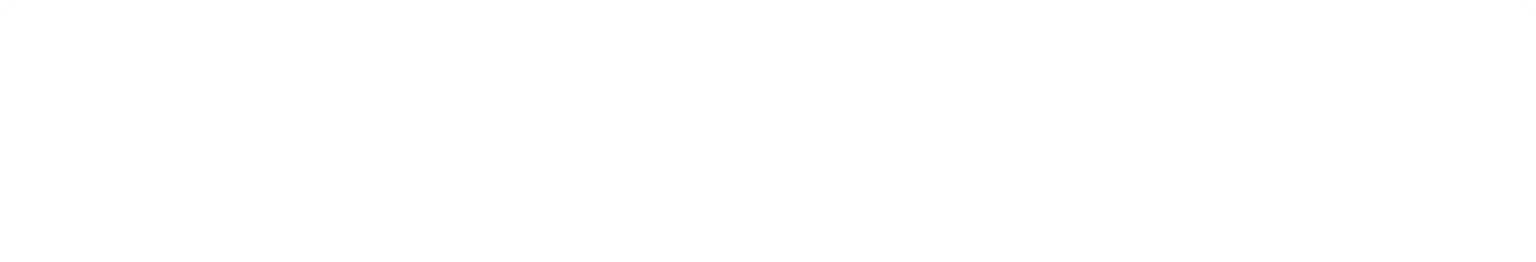 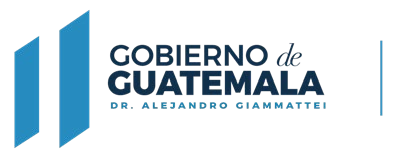 MINISTERIO  DE ENERGÍA  Y MINAS